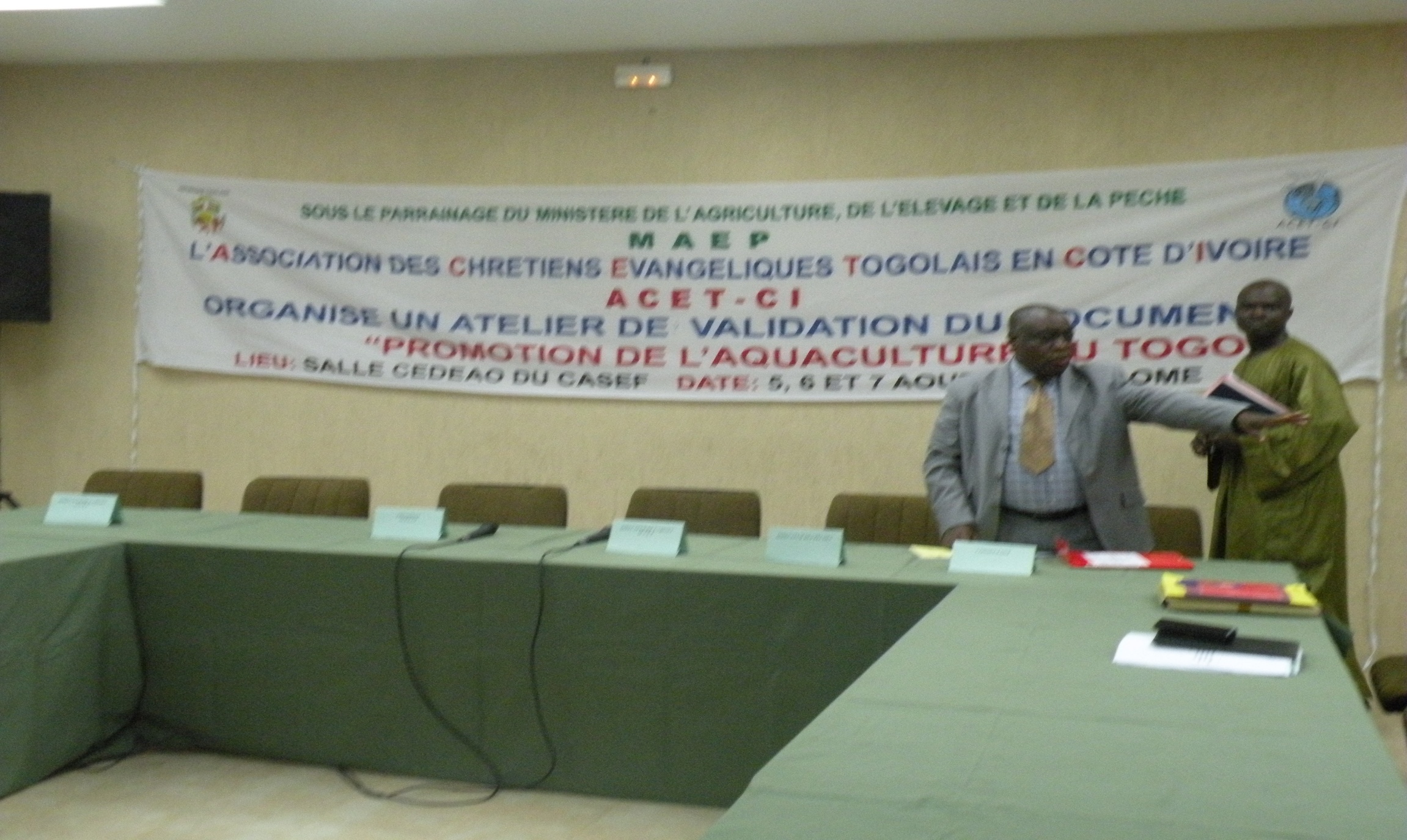 Workshop initiated by ACET-CI-Validation of the concept note of the 
Aquaculture Promotion in Togo Project
Jours 1 & 2/Days 1 & 2
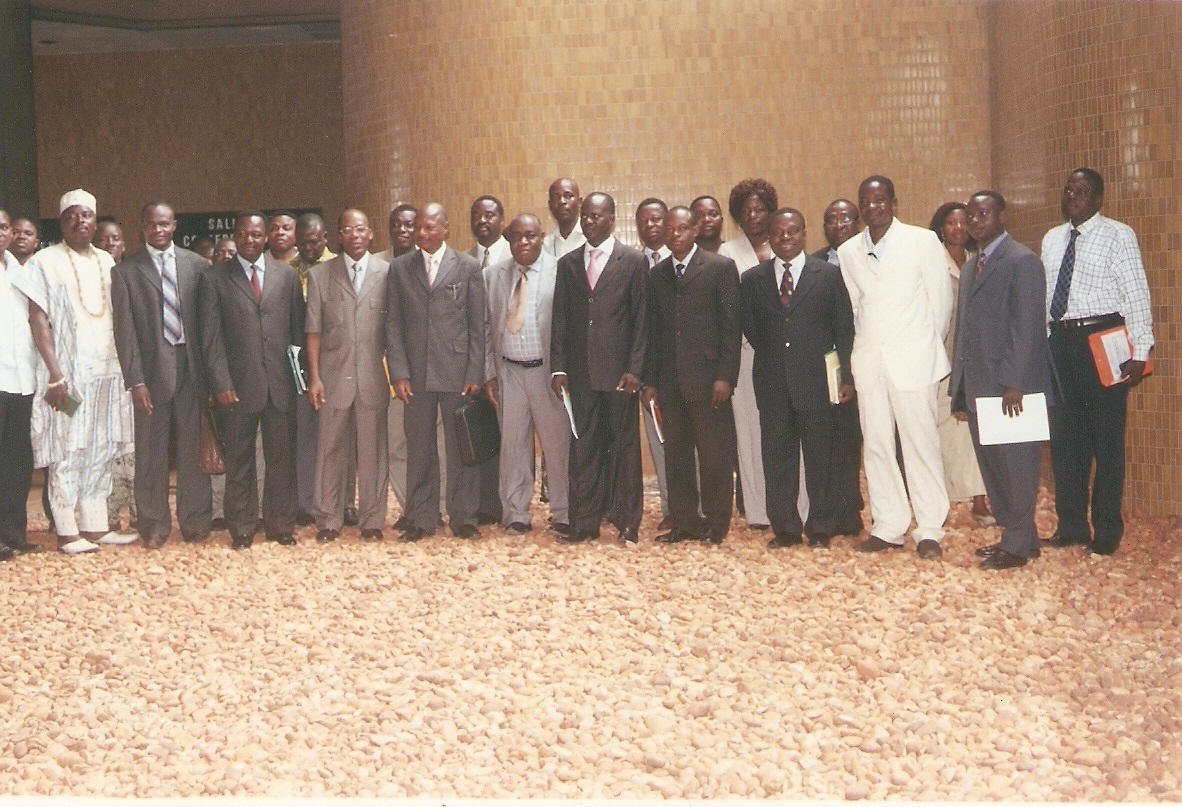 Officiels et quelques participants après la cérémonie d’ouverture de l’atelier
Officials and some participants after the opening ceremony of the workshop
Période des communications/During the communications period
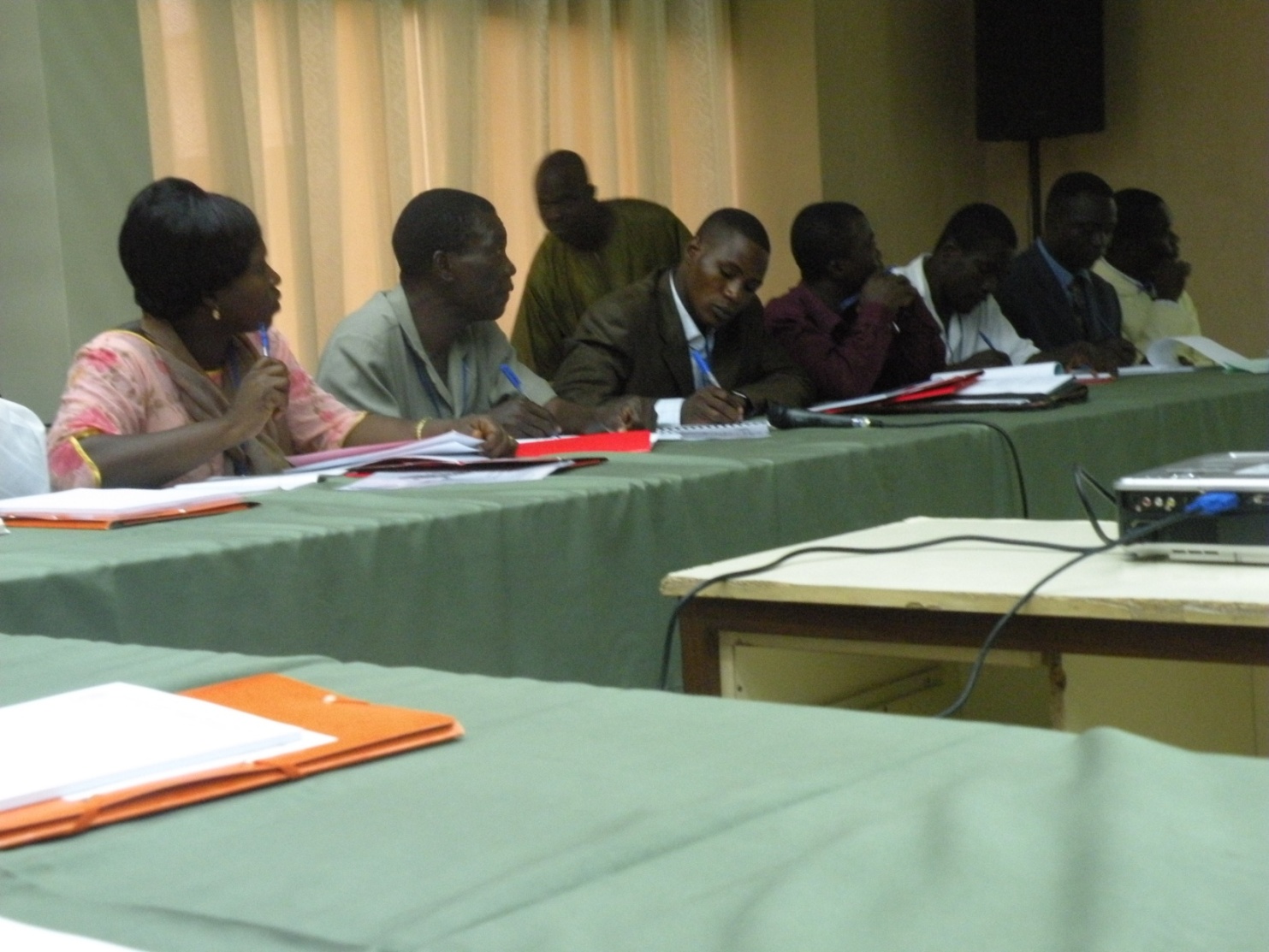 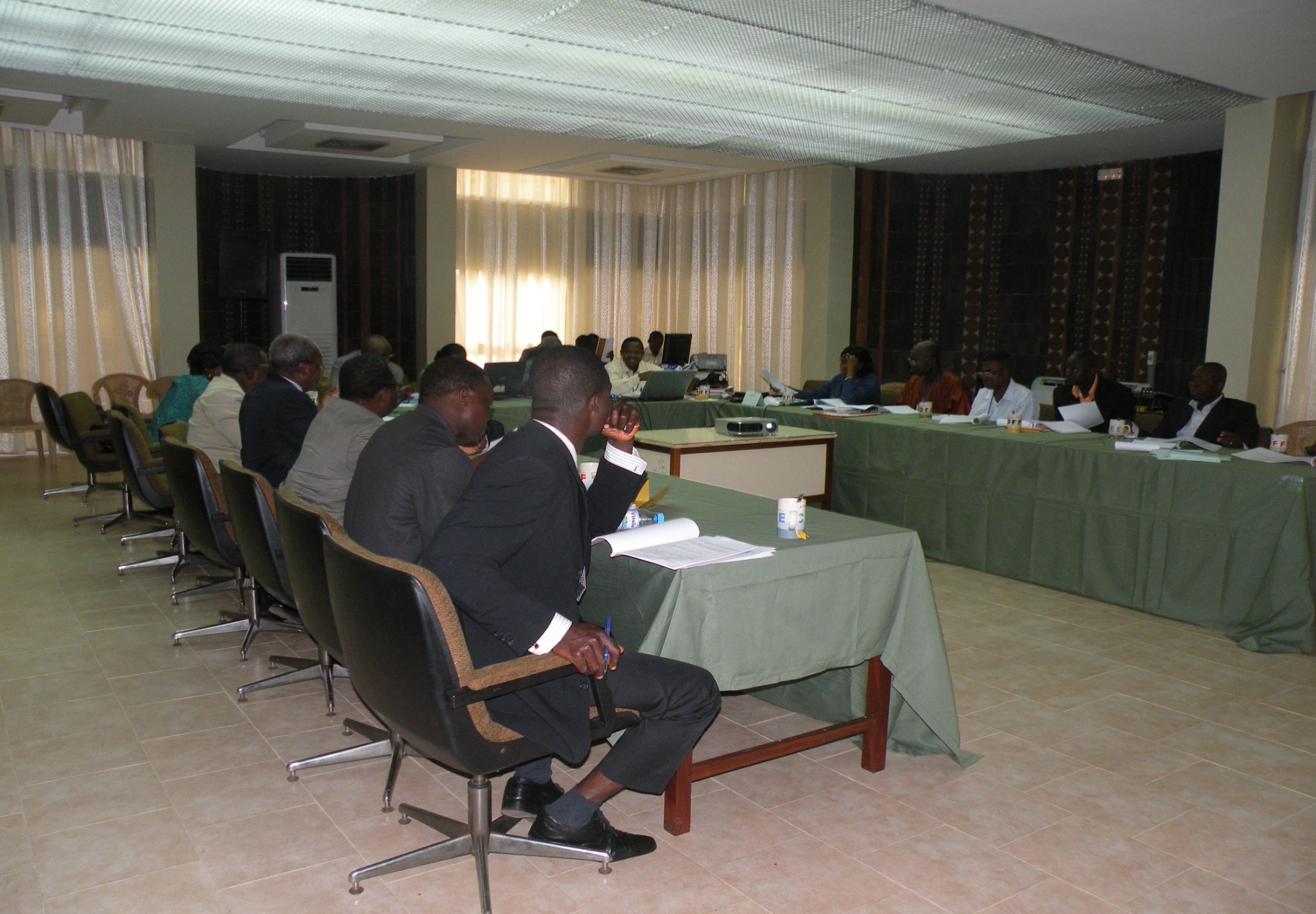 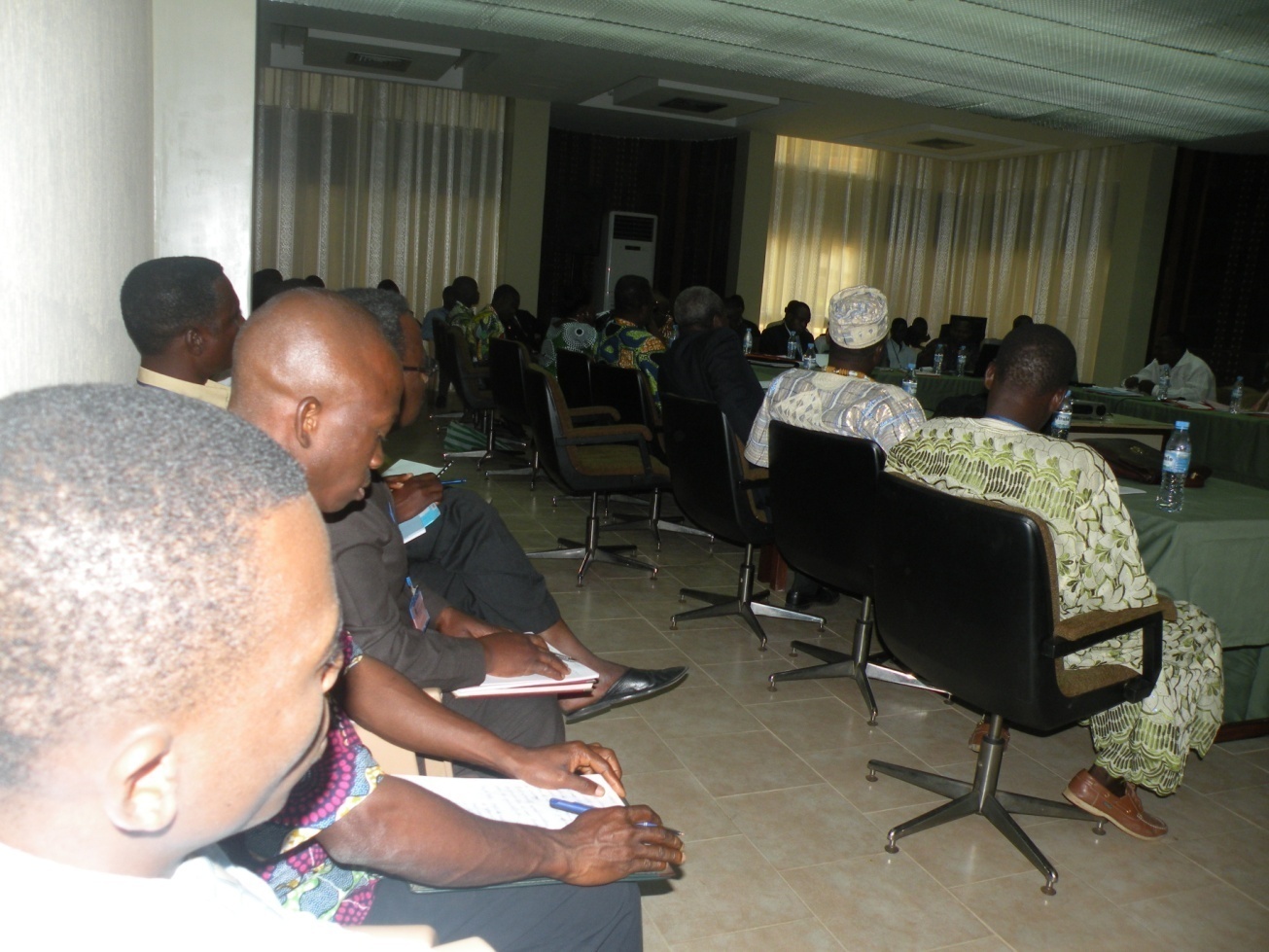 Présentation de Dr Chikou, Univ. Nat. Bénin
Dr Chikou, Univ. Nat. Benin, presenting
Période des communications/During the communications period
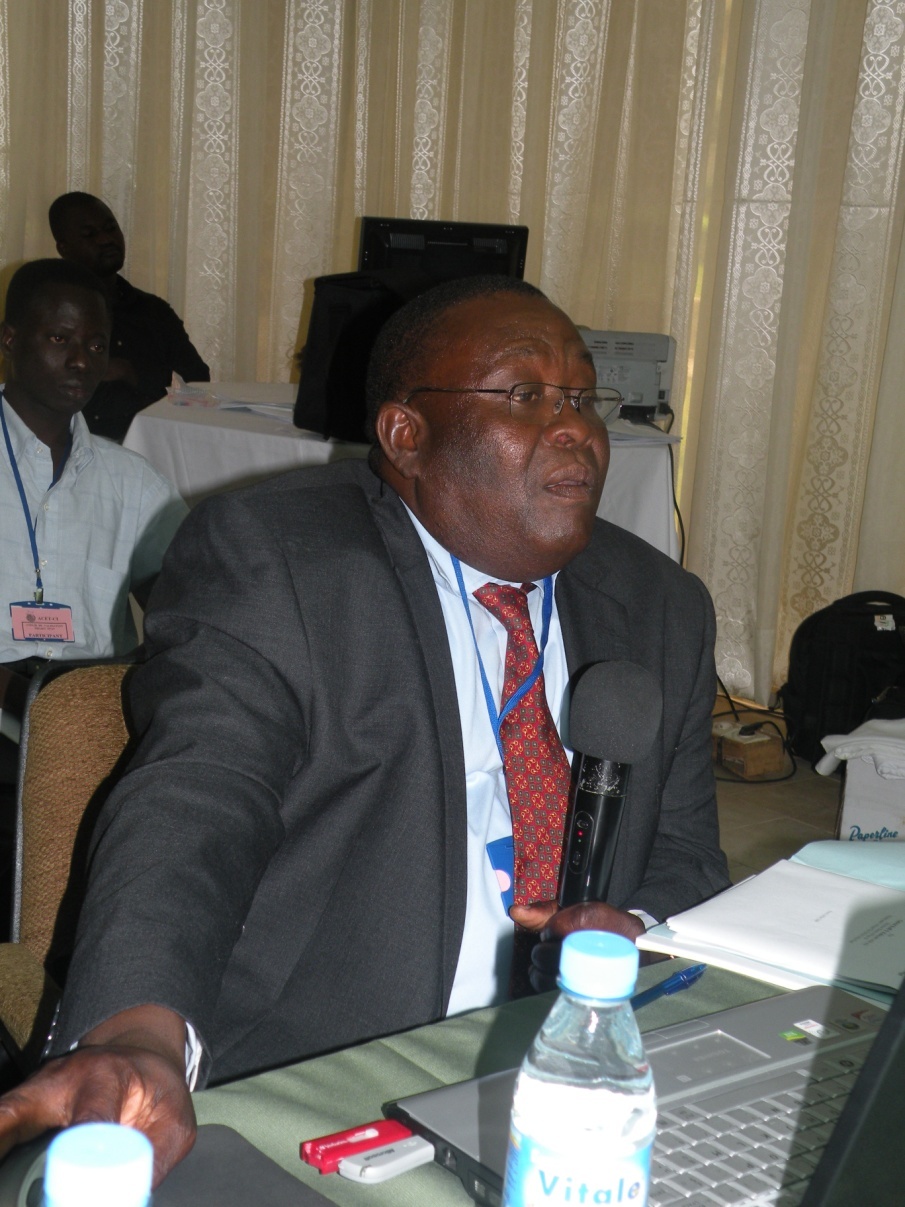 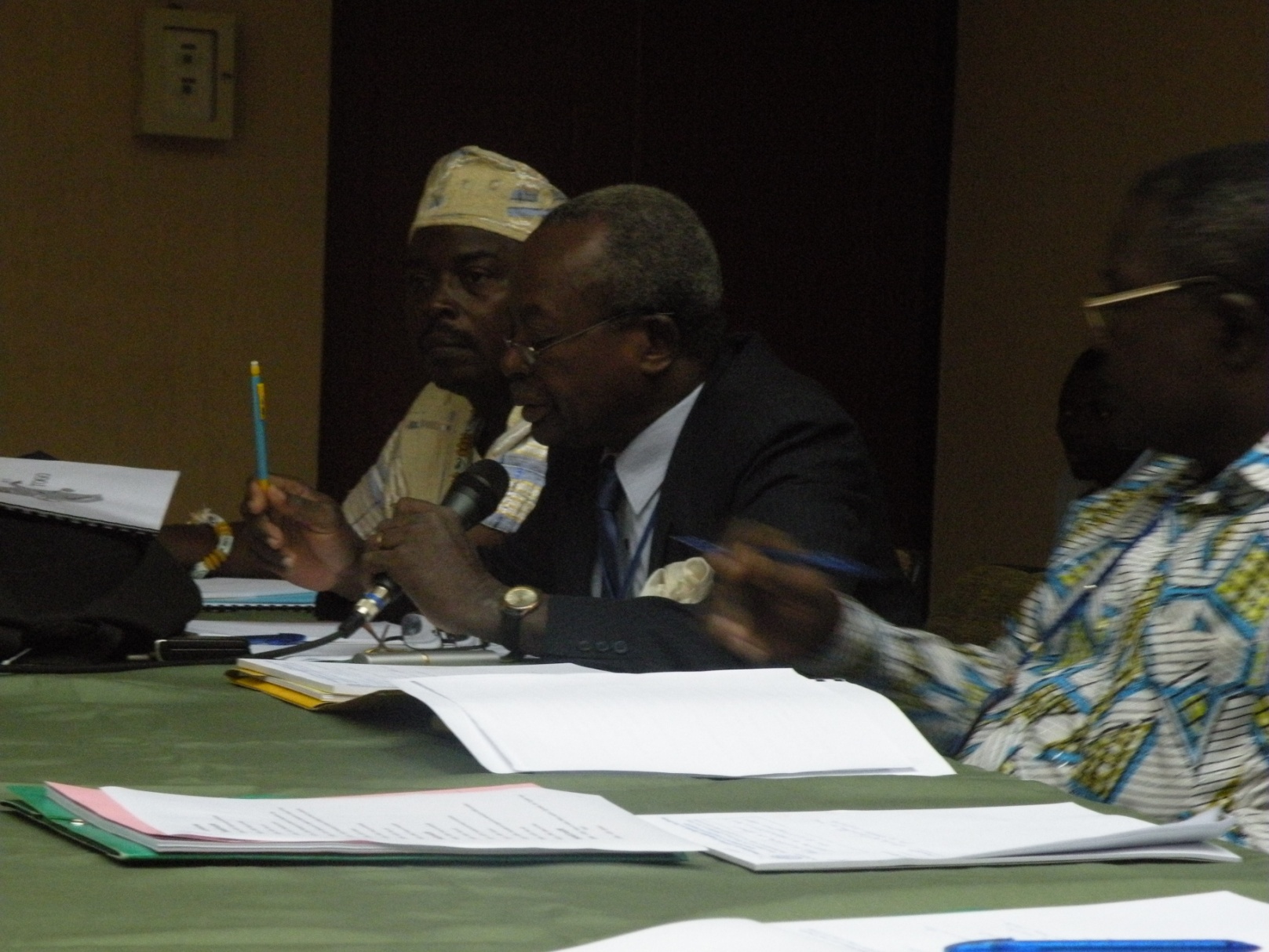 Présentation de Dr Gabiel Koko, Poisson pour l’Afrique
Dr Gabiel Koko, Fish for Africa, presenting
Travaux en commissions/Works in commissions
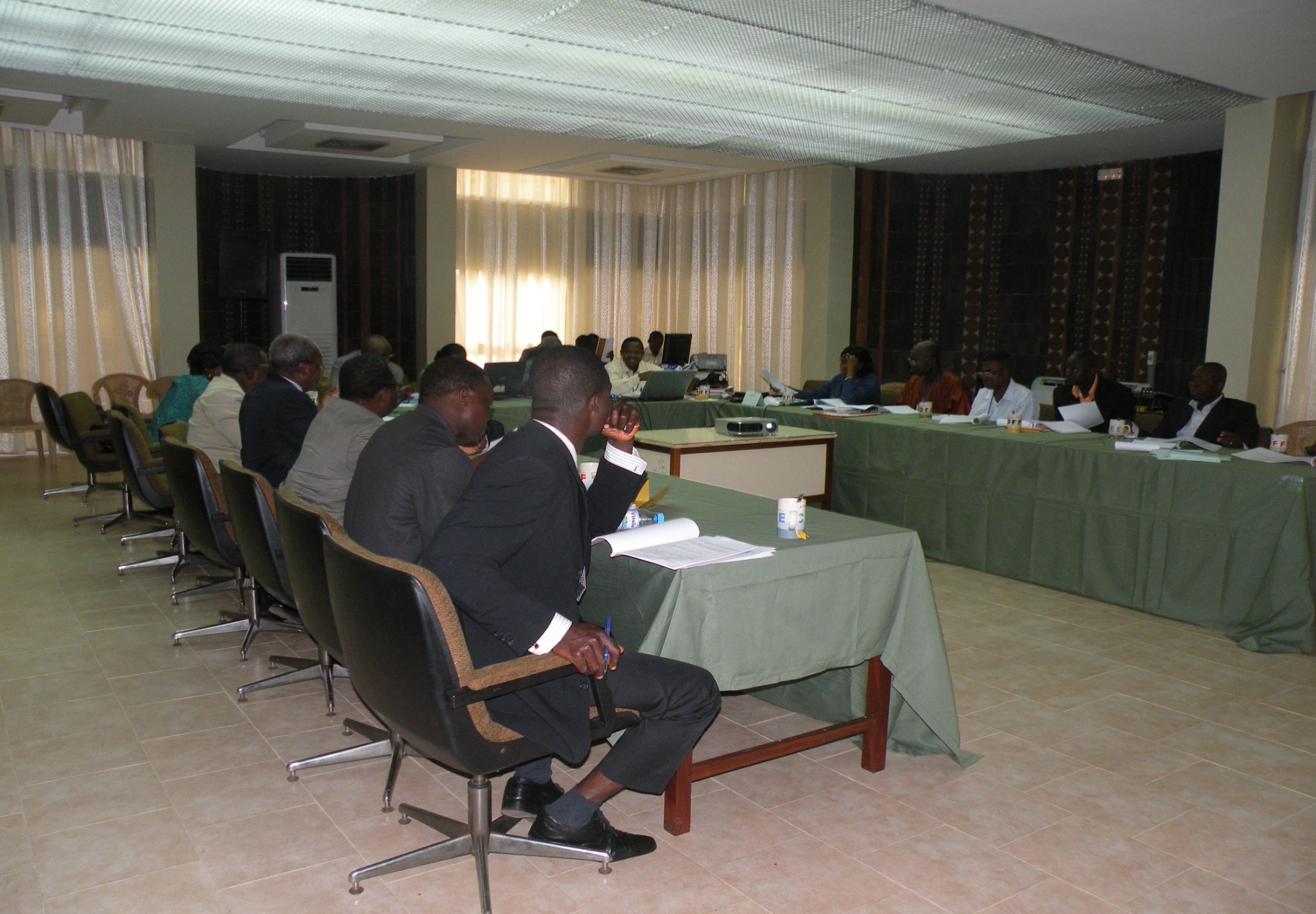 Commission 1
Travaux en commissions/Works in commissions
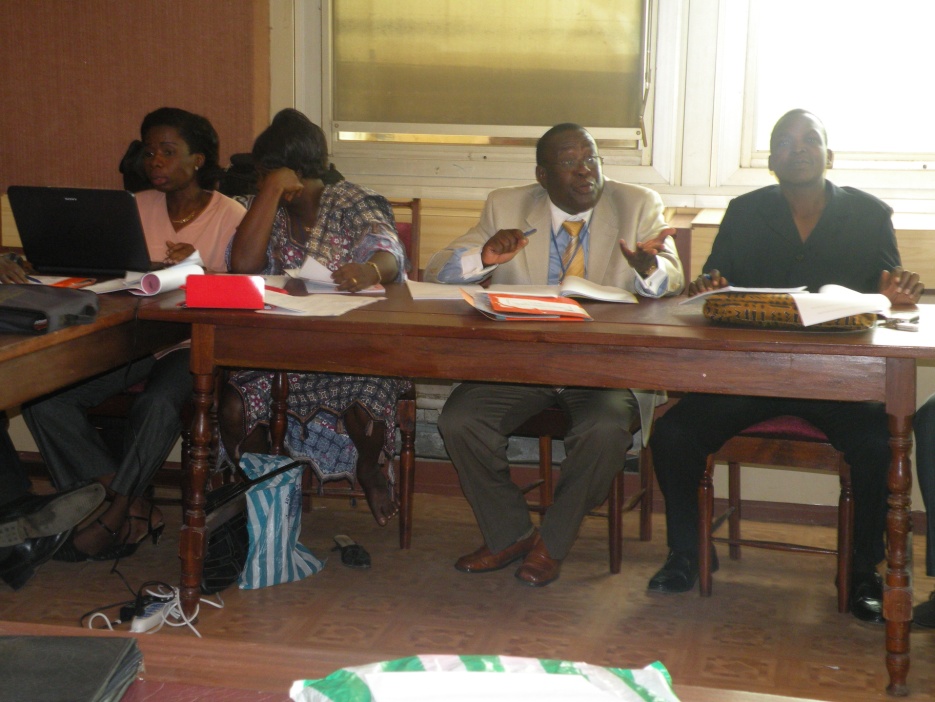 Présidium de la commission 2/
Presidium of the commission 2
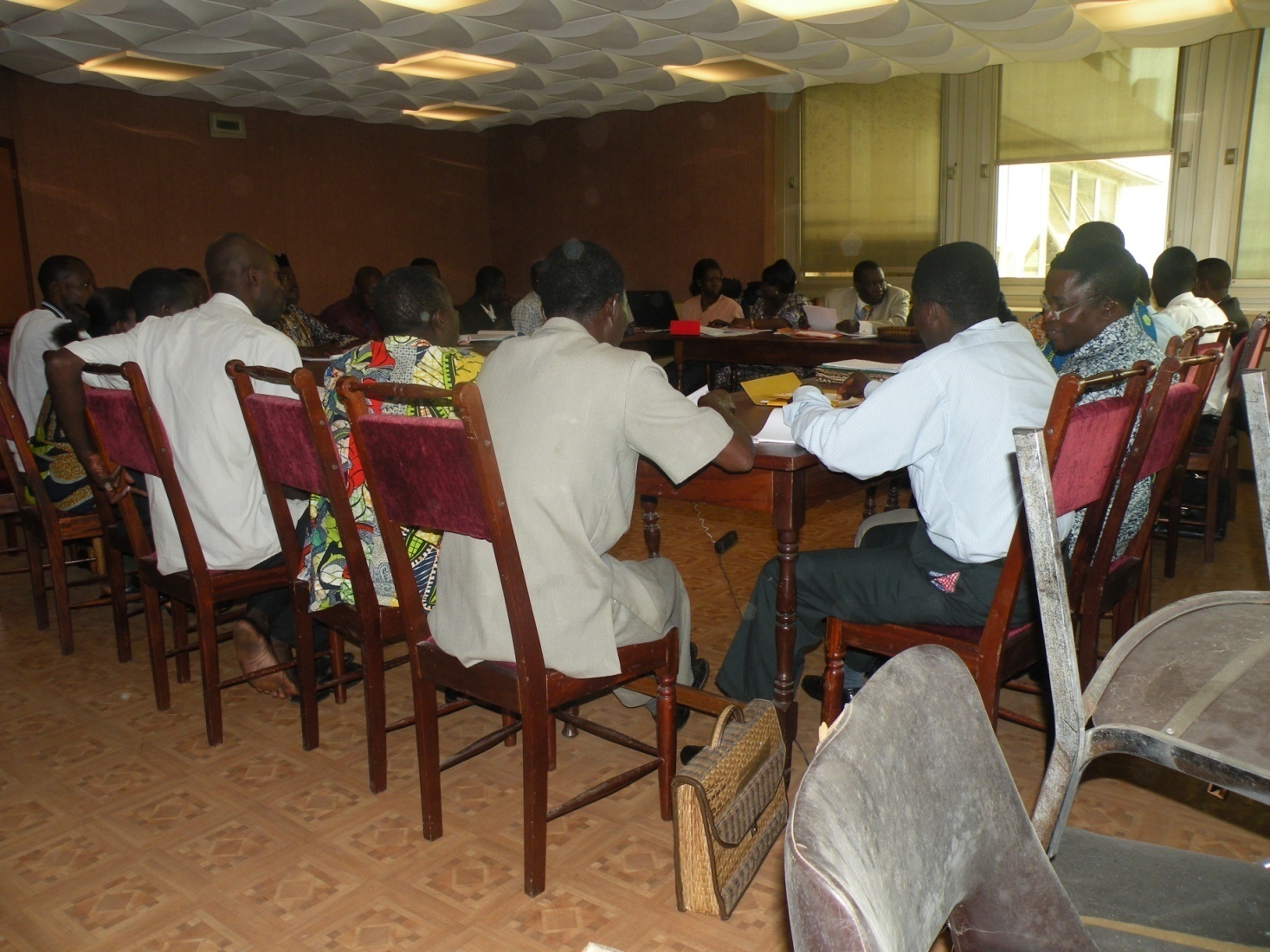 Commission 2
Responsables de l’ACET-CI (Promoteurs)/Leaders of ACET-CI (Promotors)
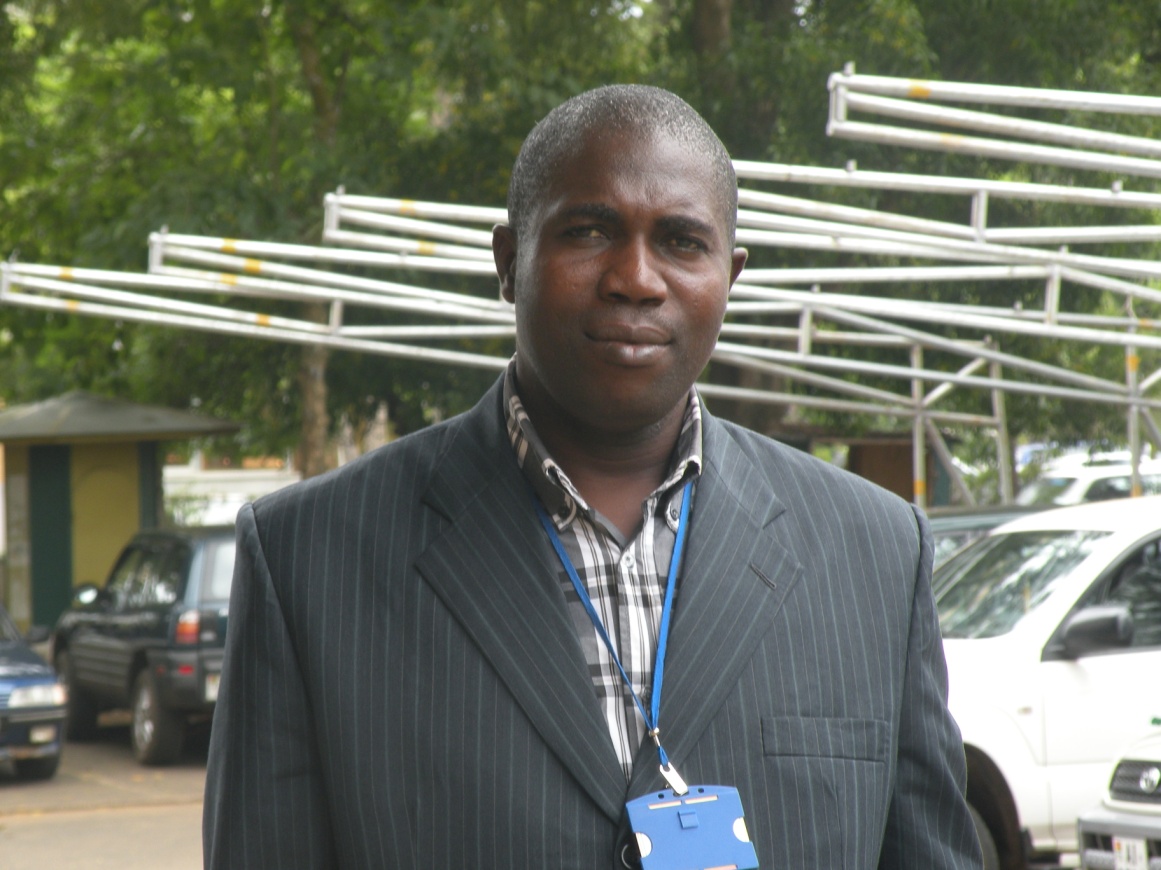 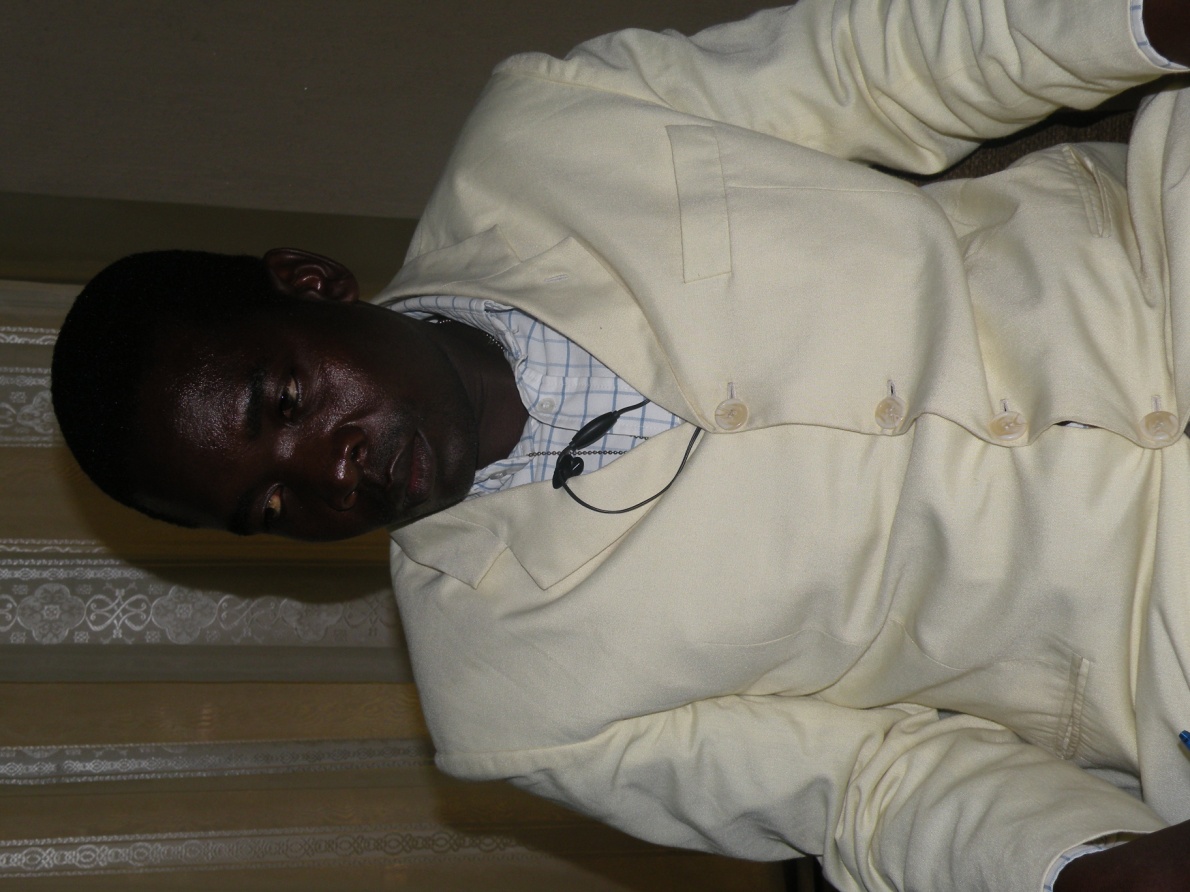 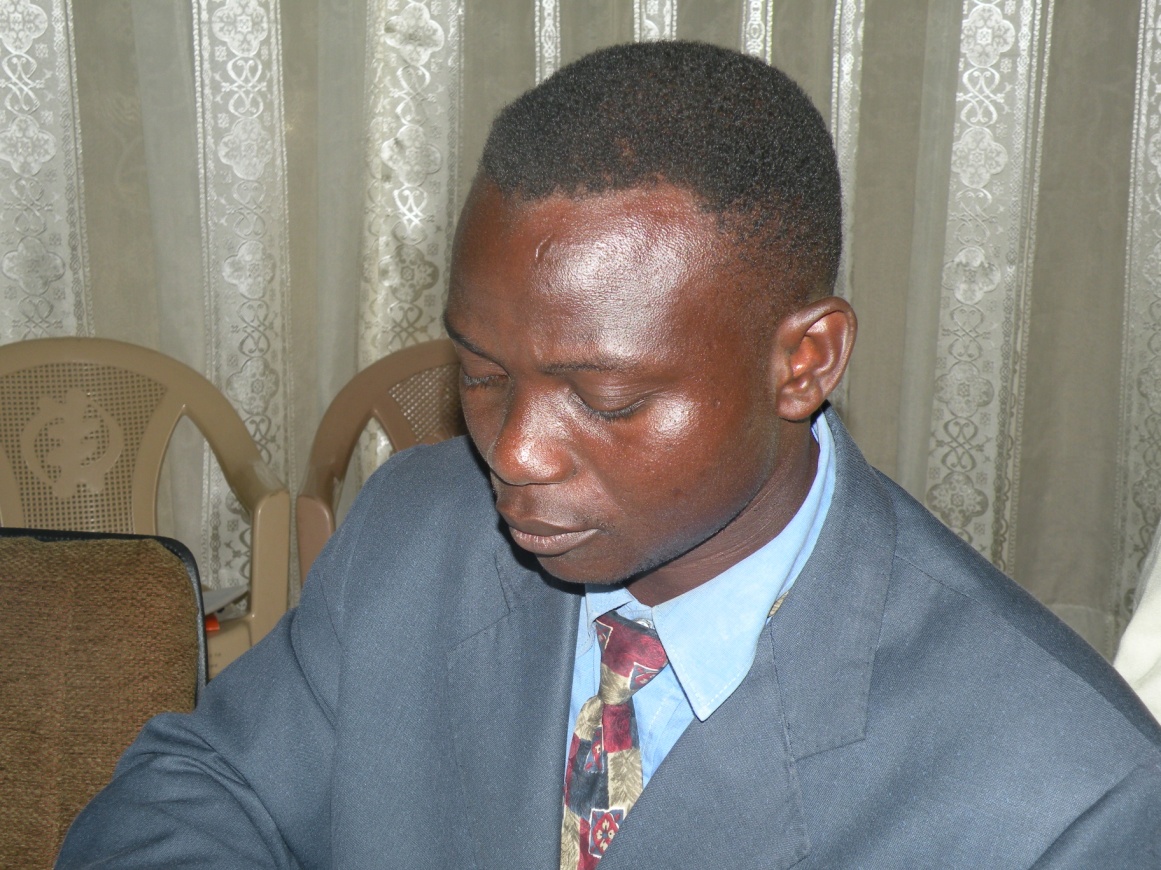 Trésorier/Treasurer
Président
Secrétaire/Secretary
Équipe d’animation de l’Atelier/Workshop animation team
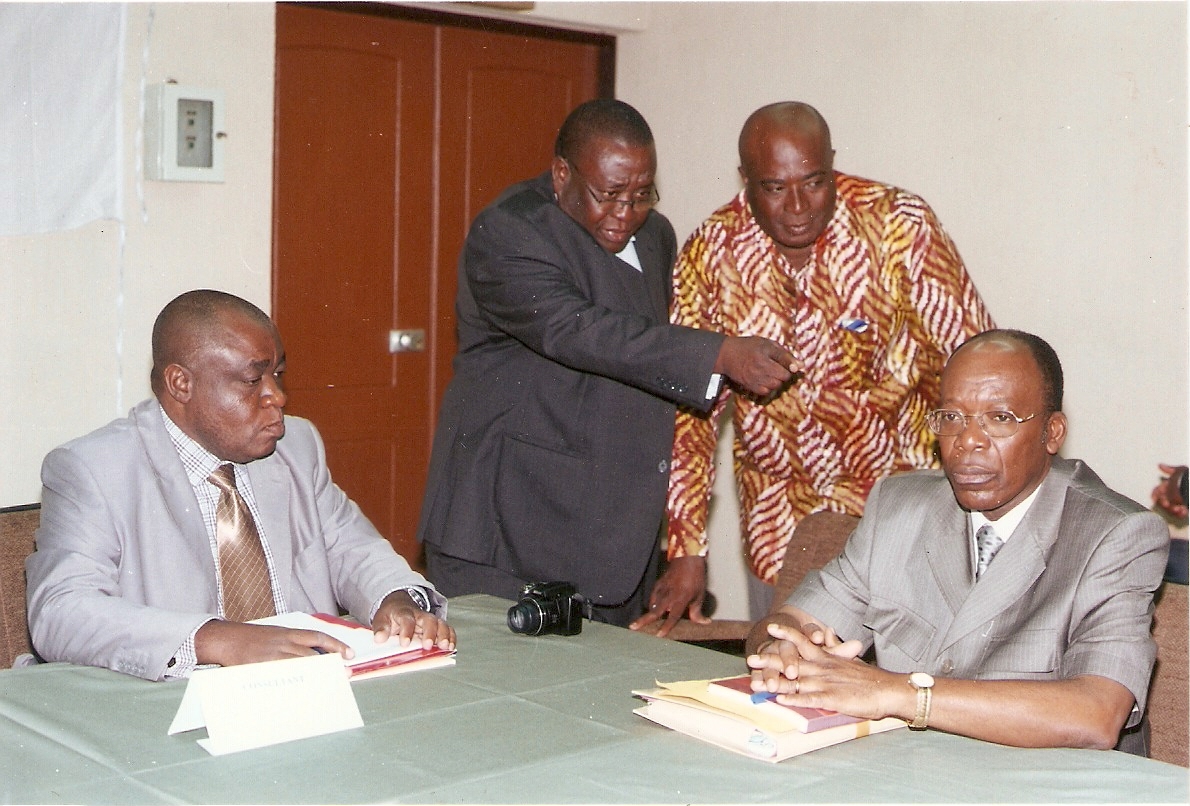 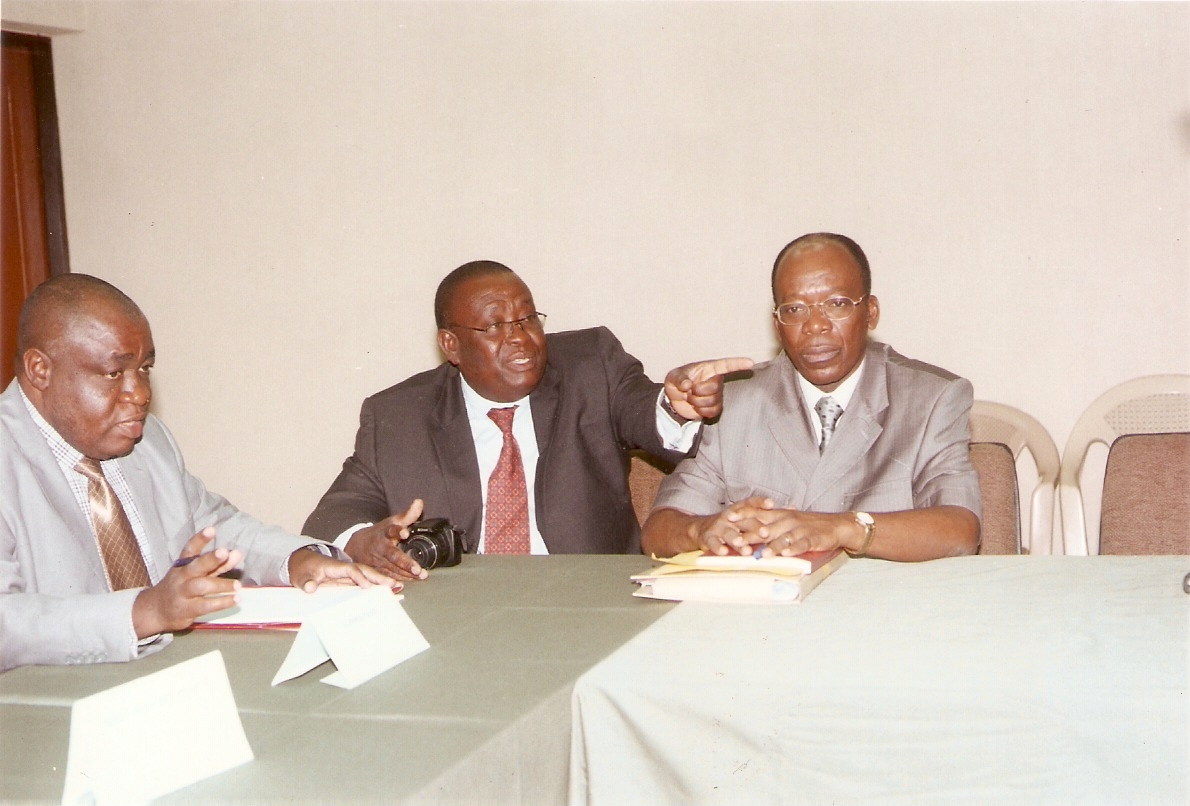 Dr Célestin Bua Atsé, Consultant, CRO (RCI)
Dr Gabriel Koffi D. Koko, Resource person, Fish for Africa (Ghana)
M. Désiré Agbokoussè, Moderator, ITRA (Togo)
Dr Atsu Agbobli, Director General of ITRA (Togo), non team member